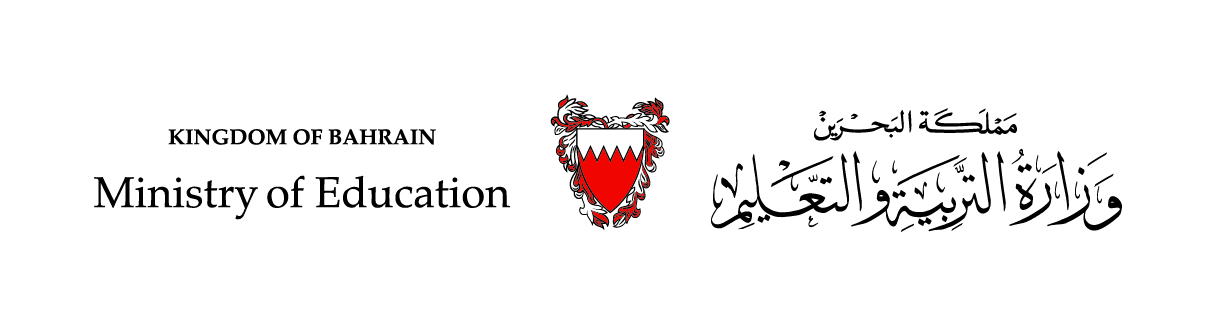 درسٌ في مادَّةِ اللُّغة العربيَّةِ
القراءة – الفصل الدّراسيّ الثّاني
الحَمَامَةُ وَالصّيّادُ
الصّفحة: 77
الصَّفُّ الرَّابِعُ الابْتِدَائِيُّ
وزارة التربية والتعليم –الفصل الدراسي الثاني 2020-2021م
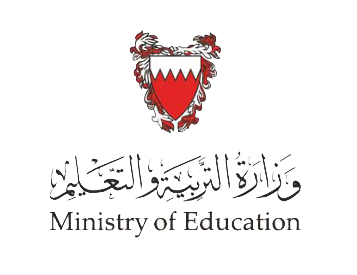 الحَمَامَةُ وَالصّيّادُ– اللّغة العربيَة – الرَّابِعُ الابتدائي
أهْدافُ الدَّرْسِ
الهدفُ الأوَّل: تحديدُ الفكرةِ العامّةِ في النَّصِّ.
الهدَفُ الثّاني: تحليلُ النصِّ تحليلًا وافيًا من خلالِ عناصرِه القَصصيّةِ.
الهدَفُ الثّالثُ: اسْتِخلاصُ الـعِبْرَةِ من النصِّ.
وزارة التربية والتعليم –الفصل الدراسي الثاني 2020-2021م
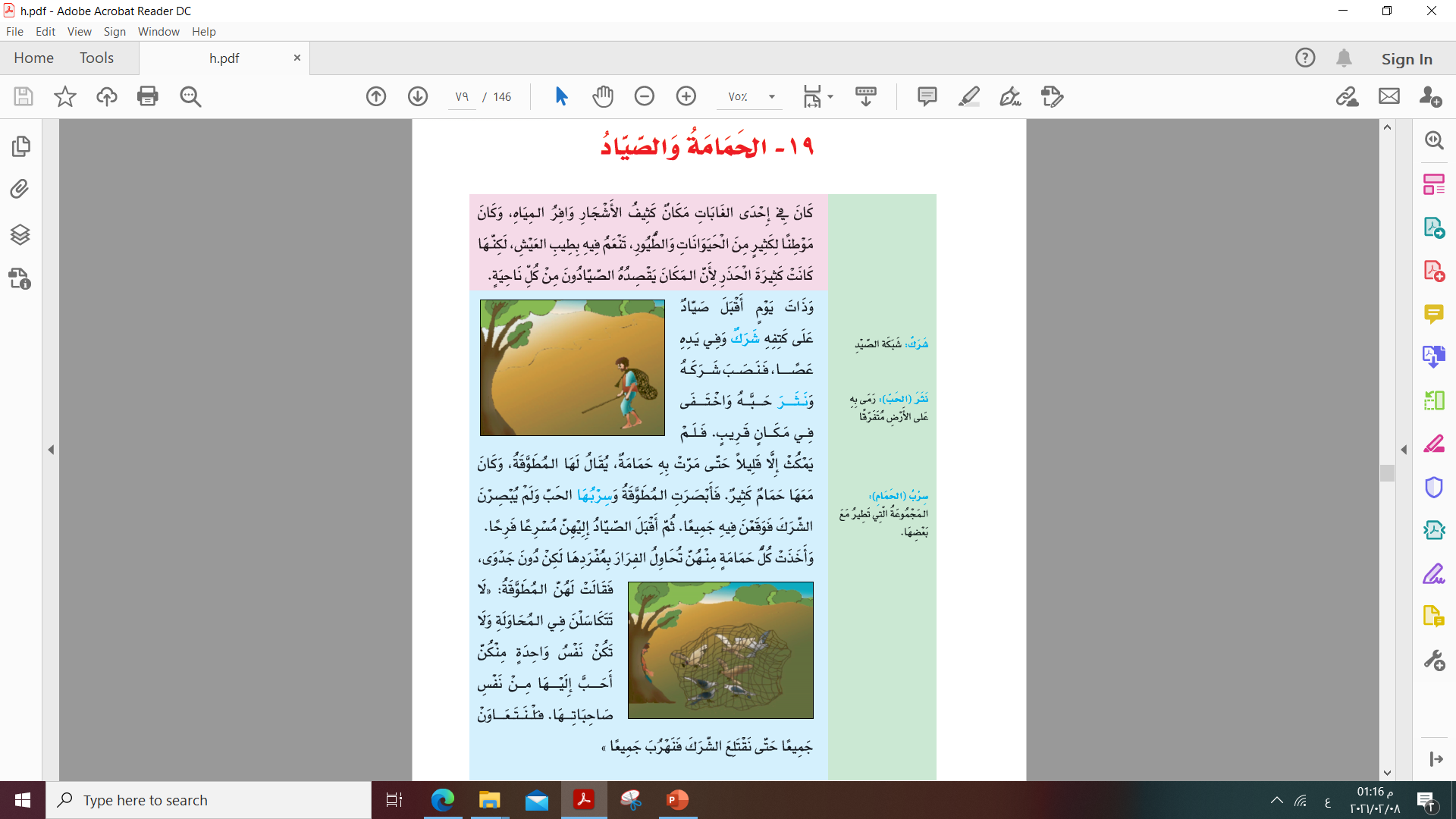 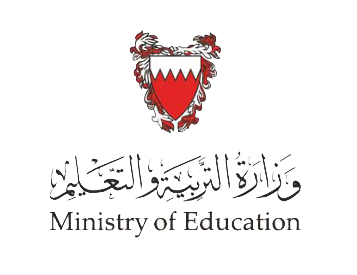 الحَمَامَةُ وَالصّيّادُ– اللّغة العربيَة – الرَّابِعُ الابتدائي
أَكْتَشِفُ
الحَمَامَةُ وَالصّيّادُ
رابط الدّرس مِنَ الكتاب المدرسيّ

اضغط هنا
أقرَاُ النصَّ قِراءَةً واعَيَةً، ثمَّ أجيبُ عمّا يليهِ مِنْ أسئِلَةٍ.
وزارة التربية والتعليم –الفصل الدراسي الثاني 2020-2021م
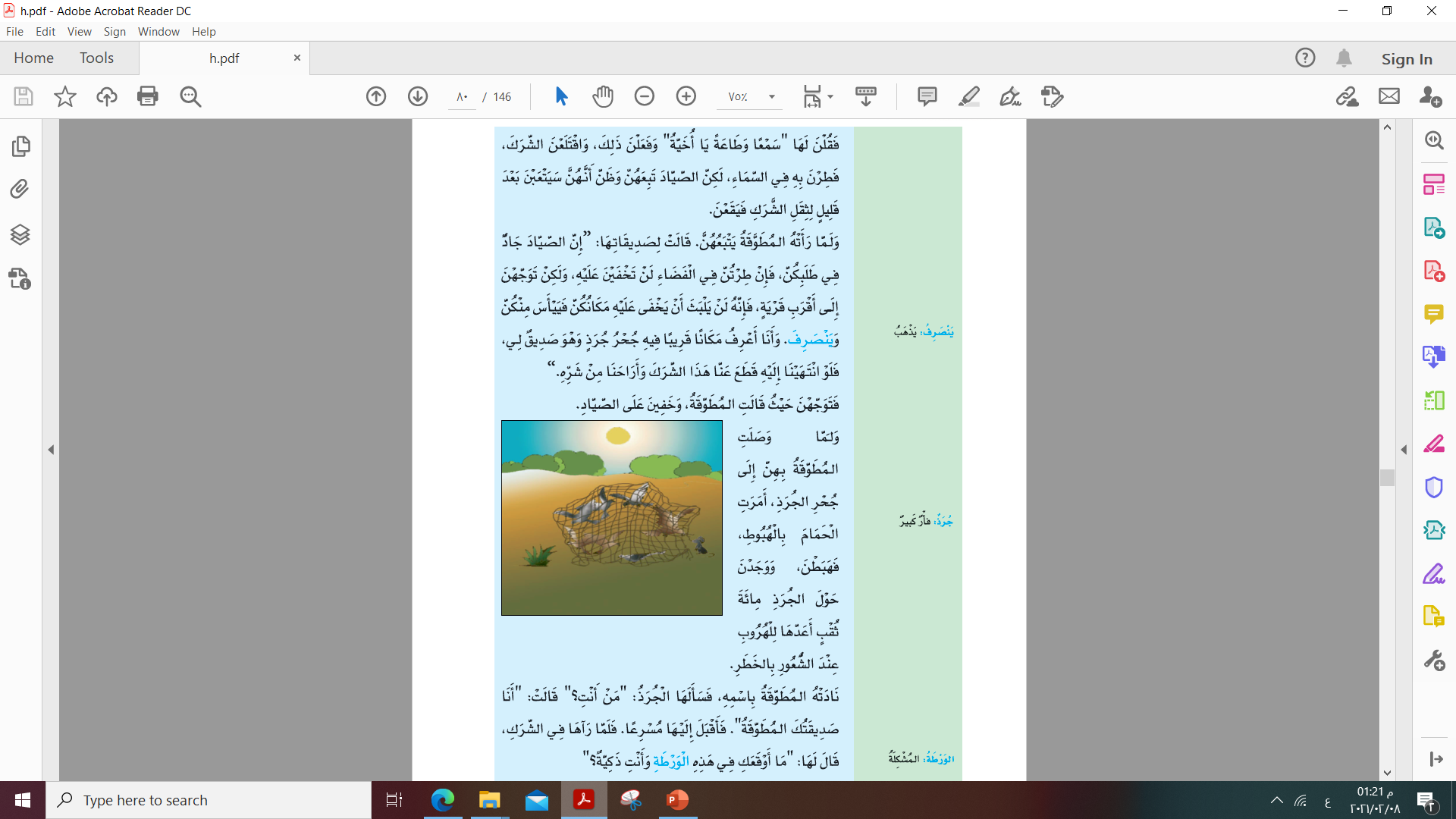 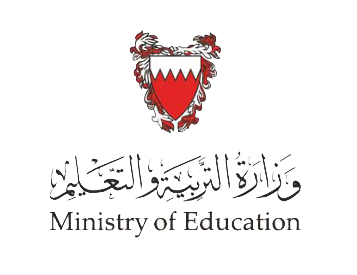 الحَمَامَةُ وَالصّيّادُ– اللّغة العربيَة – الرَّابِعُ الابتدائي
أَكْتَشِفُ
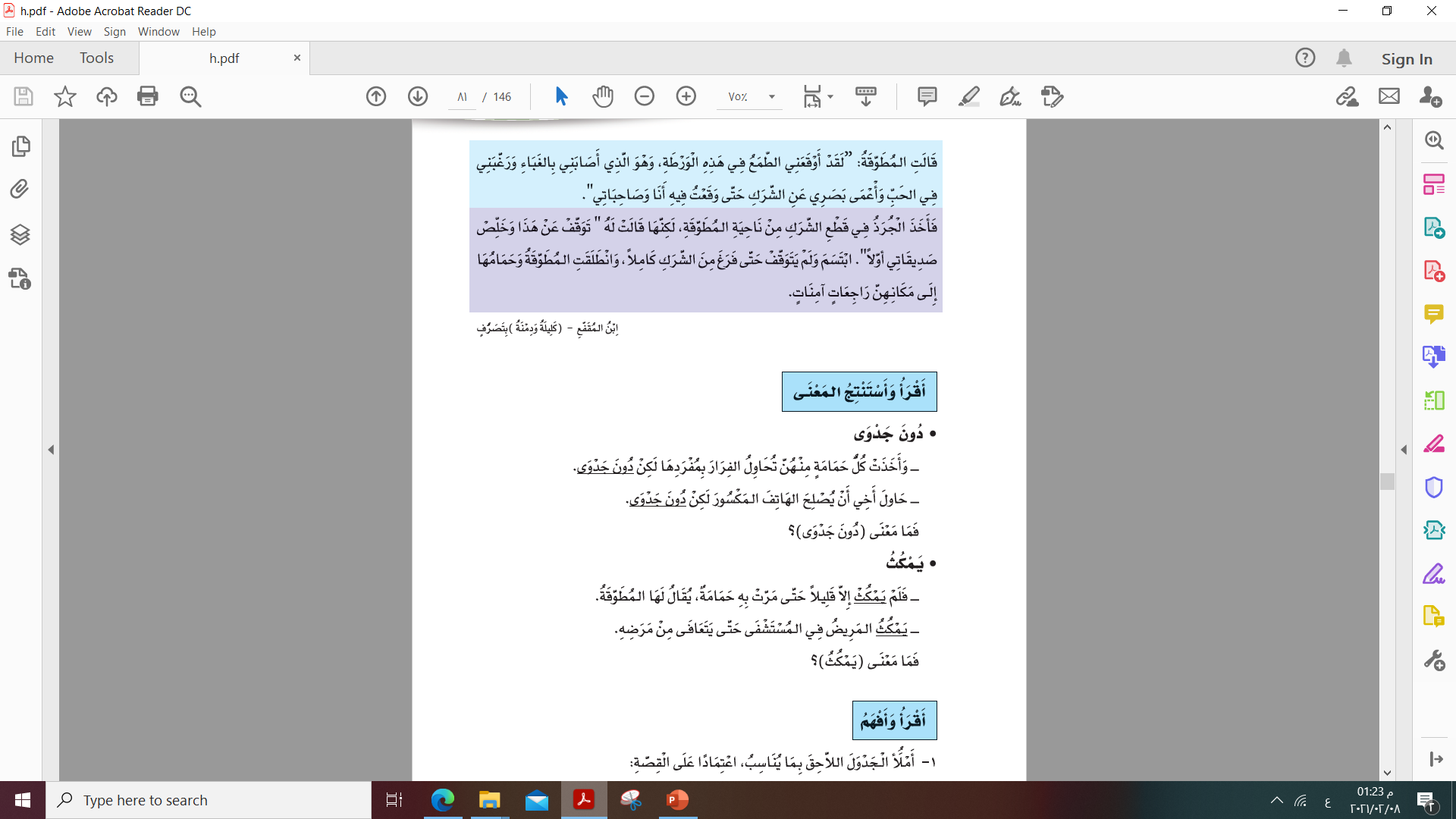 وزارة التربية والتعليم –الفصل الدراسي الثاني 2020-2021م
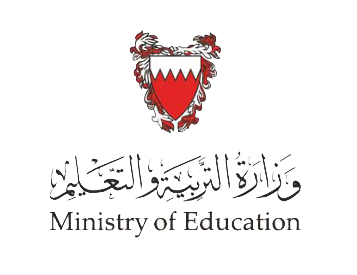 الحَمَامَةُ وَالصّيّادُ– اللّغة العربيَة – الرَّابِعُ الابتدائي
أَكْتَشِفُ
مَعَاني مُفْرَدَاتِ النَّصِّ
كَثيرُ الأشجارِ القَريبةِ مِنْ بَعْضِها
شَبَكَة الصّيدِ
لـمْ يبقَ إلّا قليلًا
رَمَى بِهِ عَلى الأَرضِ مُتَفَرّقًا
مجْمُوعَةُ الحَمامِ الّتِي تَطِيرُ مَعَ بَعْضِهَا
يَذْهَبُ
وزارة التربية والتعليم –الفصل الدراسي الثاني 2020-2021م
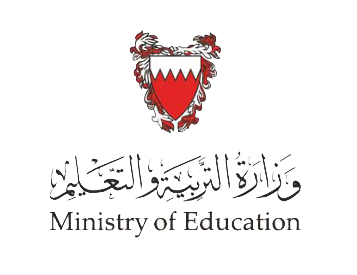 أَكْتَشِفُ
الحَمَامَةُ وَالصّيّادُ– اللّغة العربيَة – الرَّابِعُ الابتدائي
أقْرَأُ شَرْحَ الدّرس بِتمعُّن، ثُمّ أُجِيبُ عمّا يَلِيهِ مِنْ أسْئلَةٍ:
الفِكْرَةُ العَامَّةُ: العواقبُ الوخيمةُ للطّمعِ، وأهمّيّةُ التّعاونِ لتجاوزِ الـمَصاعبِ وحلِّ الـمشكلاتِ.
وزارة التربية والتعليم –الفصل الدراسي الثاني 2020-2021م
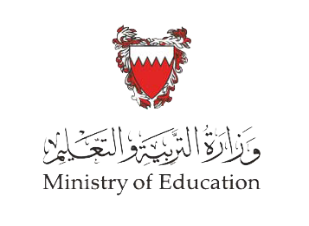 الحَمَامَةُ وَالصّيّادُ– اللّغة العربيَة – الرَّابِعُ الابتدائي
أَكْتَشِفُ
تحليلُ الـمقاطِعِ
تحليلُ الـمَقْطَعِ الأَوّل:
يشيرُ الرّاوي إلى طبيعةِ الـمكانِ: كثيفُ الأشجارِ ، ووافرُ المياه، فهو مكان ملائمٌ لتعيشَ فيه الطّيورُ والحيواناتُ. 
وجدت الحيواناتُ والطّيورُ في هذا الـمكانِ ما تحتاجُ إليه من طعامٍ وملاذٍ، لذلك كانتْ تنعمُ فيه بطيبِ العيشِ.
استعمل الرّاوي أداة الاستدراك "لكنّ"؛ ليبيّنَ أنّ هذا المكان رغم أنّه ملائمٌ لعيش الحيواناتِ والطّيورِ، إلاّ أنّه كانَ مكانًا يقصده الصيّادونَ من كلّ ناحيةٍ، وهو ما يجعلُ الحيواناتِ والطّيورَ حذرةً.
وزارة التربية والتعليم –الفصل الدراسي الثاني 2020-2021م
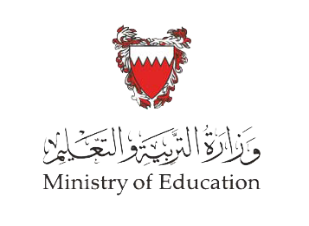 الحَمَامَةُ وَالصّيّادُ– اللّغة العربيَة – الرَّابِعُ الابتدائي
أَكْتَشِفُ
تحليلُ الـمقاطِعِ
تحليلُ الـمَقْطَعِ الثّاني:
مثّل قدومُ الصيّادِ إلى الـمكانِ الّذي تعيش فيه الحيواناتُ والطّيورُ حدثًا مهمًّا أدّى إلى تغييرِ الوضعِ.
قامَ الصيّادُ بأعمالٍ تدلّ على أنّه بارعٌ في الصّيدِ ( نصب الشّبكة، ونثرَ الحبَّ، واختفى في مكان قريبٍ).
لم تتفطّن الحمامةُ المطوّقةُ وصاحباتُها إلى الشّبكةِ الّتي نصبها الصيّادُ، فأدّى بهنّ الطَّمعُ في أكْل الحَبِّ إلى الوقوعِ في الشّبكةِ.
وزارة التربية والتعليم –الفصل الدراسي الثاني 2020-2021م
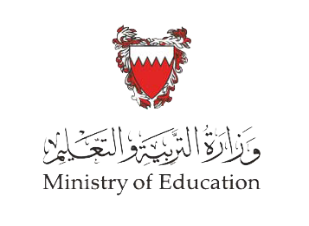 الحَمَامَةُ وَالصّيّادُ– اللّغة العربيَة – الرَّابِعُ الابتدائي
أَكْتَشِفُ
تحليلُ الـمقاطِعِ
تحليلُ الـمَقْطَعِ الثّاني:
حاولتْ كلّ حمامةٍ النّجاةَ بنفسهَا، ولم تفكّر في صديقاتها،لكنّ الحمامةَ الـمطوّقة كانت حكيمةً، فاقترحتْ عليهنّ التّعاونَ للنّجاةِ من الصيّادِ. 
استجابت الحماماتُ لطلبِ الـمطوّقةِ، وتعاونَّ جميعًا على الطّيران بالشّبكةِ.
ظهرتْ حكمةُ الحمامةِ الـمطوّقةِ في أكثرِ من حدثٍ: طلبُ التّعاونِ للطيران بالشّبكة، وطلب التوجّه إلى القرية التي يوجد فيها الجرَذُ.
وزارة التربية والتعليم –الفصل الدراسي الثاني 2020-2021م
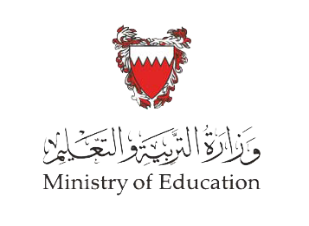 الحَمَامَةُ وَالصّيّادُ– اللّغة العربيَة – الرَّابِعُ الابتدائي
أَكْتَشِفُ
تحليلُ الـمقاطِعِ
تحليلُ الـمَقْطَعِ الثّاني:
أحسنت الحمامةُ الـمطوّقةُ قيادةَ المجموعةِ، فهي لم تبحث عن حلٍّ خاصّ بها، بل سعتْ إلى إيجاد حلّ ينجي جميعَ الحماماتِ.. 
بدا الصيّادُ مصرًّا على صيدِ الحمامات لذلك تبعهنّ على أمل التمكّن منهنّ.
كانَ الجرذُ يعلمُ  أنّ الحمامةَ الـمطوّقةَ ذكيّةٌ؛ لذلك استغربَ وقوعَها في الورطةِ.
وزارة التربية والتعليم –الفصل الدراسي الثاني 2020-2021م
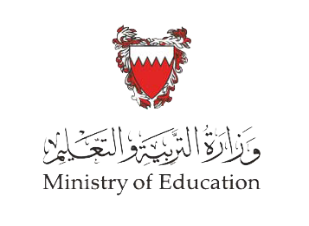 الحمامةُ والصيّادُ – اللّغة العربيَة – الرَابع الابتدائي
أَكْتَشِفُ
شَرْحُ الـمقاطِعِ
تحليلُ الـمَقْطَعِ الثّالث:
قطعَ الجرذُ الشّبكةَ؛ لتخليص الحمامات من المأزق الّذي وقعن فيه، وقد مثّل هذا العملُ حلّا للمشكلة التي وقعتْ فيها الحمامةُ الـمُطوّقةُ وصديقاتها.
تميّز وضعُ الختامِ في النصّ بانفراجِ وضعِ الحمامةِ الـمطوّقةِ وصديقاتها.
يُعْتبرُ الجرَذُ شخصيّةً مساعدةً، أسهمت في نجاة  الحمامةِ الـمطوّقة وصديقاتها.
وزارة التربية والتعليم –الفصل الدراسي الثاني 2020-2021م
أَفْهَمُ
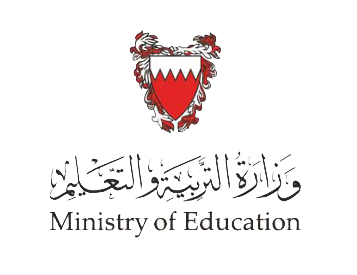 الحَمَامَةُ وَالصّيّادُ– اللّغة العربيَة – الرَّابِعُ الابتدائي
أُقيّمُ إِجَابَتِي
أَمْلَأُ الْجَدْوَلَ اللاّحِقَ بِمَا يُنَاسِبُ، اعْتِمَادًا عَلَى الْقِصّةِ:
في إحدى الغاباتِ
الحَيَوَانَاتُ وَالطّيورُ.
إقامةُ الحيواناتِ والطّيورِ في مكانٍ ملائمٍ للعيشِ.
الصيّاد، والحمامةُ المطوّقة وصديقاتها، والجرذُ
-في الغابةِ -في القرية -على مقربة من جحر الجرَذِ
نصْبُ الصيّادِ للشّبكةِ، ووقوعُ الـمطوّقةِ وصديقاتها فيها، واستعانتهنّ بالجرذِ لقطع الشّبكة.
الحمامةُ الـمطوّقة، والحمامات، والجرَذُ
تمكُّنُ الجرذِ من قطعِ الشبكة، ونجاة الحمامةِ المطوّقة وصديقاتها.
جحرُ الجرَذِ
وزارة التربية والتعليم –الفصل الدراسي الثاني 2020-2021م
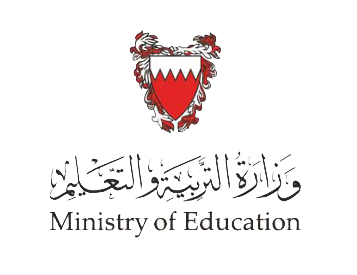 الحَمَامَةُ وَالصّيّادُ– اللّغة العربيَة – الرَّابِعُ الابتدائي
أَفْهَمُ
أُقيّمُ إِجَابَتِي
لِمَاذَا كَانَتِ الحَيَوانَاتُ وَالطُّيُورُ كَثِيرَةَ الحَذَرِ؟


أعَلِّلُ مَا يَأتِي مِنْ صِفَاتِ الحَمَامَةِ، بِالِاعْتِمَادِ عَلَى أعْمَالِهَا فِي النّصِّ:
- كانت الحيواناتُ والطّيورُ  كثيرةَ الحذر؛ لِأَنّ المَكَانَ الّذي تقيمُ فيه  يَقْصِدُهُ الصّيّادُونَ مِنْ كُلِّ نَاحِيَةٍ.
الحَمَامَةُ غَبِيّةٌ:
الوقوعُ في الشّركِ بسبب الطّمعِ في أكلِ الحبّ.
اقتراحُ التّعاونِ على الحماماتِ للطّيران بالشّبكةِ، وطلب التوجّه إلى الجرذ لتخليصهنّ من الشّبكةِ.
الحَمَامَةُ ذَكِيَّةٌ:
وزارة التربية والتعليم –الفصل الدراسي الثاني 2020-2021م
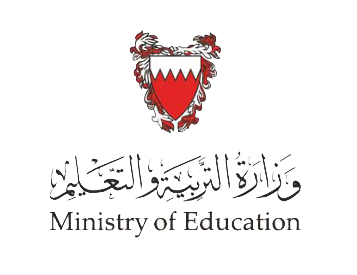 الحَمَامَةُ وَالصّيّادُ– اللّغة العربيَة – الرَّابِعُ الابتدائي
أَفْهَمُ
أُقيّمُ إِجَابَتِي
رَبَطَ بَيْنَ الشّخْصِيّاتِ نَوْعَانِ مِنَ الْعَلَاقَاتِ:


فِي القِصّةِ حِوَارَانِ: أذكُرُ طَرَفي كُلِّ حِوَارٍ.
عَلَاقَةُ عِدَاءٍ جَمَعَتْ بَيْنَ الحماماتِ والصّيّادِ.
عَلَاقَةُ تَعَاوُنٍ جَمَعَتْ بَيْنَ الحماماتِ والجُرَذِ.
طَرَفَا الحِوَارِ الأَوّلِ:
المُطَوَّقَةُ وَالحَمَامُ.
طَرَفَا الحِوَارِ الثّاني:
المُطَوَّقَةُ والجُرَذُ.
وزارة التربية والتعليم –الفصل الدراسي الثاني 2020-2021م
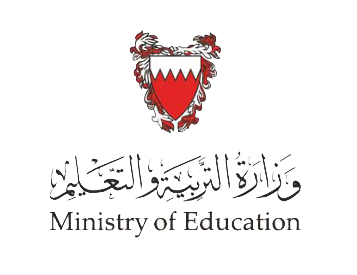 الحَمَامَةُ وَالصّيّادُ– اللّغة العربيَة – الرَّابِعُ الابتدائي
أَفْهَمُ
أُقيّمُ إِجَابَتِي
مَنْ يَرْوِي أَحْدَاثَ الْقِصَّةِ؟



مَا الشّخْصِيّةُ الّتِي أَعْجَبَتَكَ؟ وَلِماذَا؟
رَاوٍ يُشَارِكُ فِي الأَحْدَاثِ.
رَاوٍ يُتابِعُ الأَحْدَاثَ وَلَا يُشارِكُ فِيهَا.
أَعْجَبَتْنِي شَخْصِيّةُ الحَمَامَةِ المُطَوَّقَةِ؛ لأَنَّها دعتْ الحماماتِ للتّعاونِ، وفكّرت في طريقةٍ تنجي الجميعَ، فلم تكن أنانيّةً في تصرّفها، كما أنّها تميّزتْ بالقدرة على التفكيرِ السّليمِ واتّخاذِ القرار الـمناسبِ رغم صعوبة الوضعيّات الّتي مرّت بها.
وزارة التربية والتعليم –الفصل الدراسي الثاني 2020-2021م
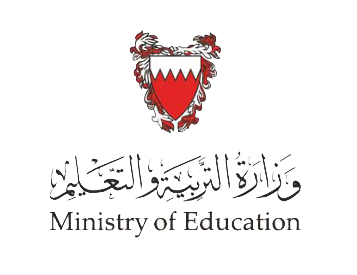 الحَمَامَةُ وَالصّيّادُ– اللّغة العربيَة – الرَّابِعُ الابتدائي
نشاطٌ ختاميٌّ
أُقيّمُ إِجَابَتِي
ما أهمّ حدثٍ في القصّة من وجهة نظرك؟



مَا العبرةُ الّتي تستخلصُها من القصّةِ؟
تعدّدت الأحداثُ الـمهمّةُ في القصّة، لكنّ الحدثَ الأهمّ في اعتقادي يتمثّلُ في مساعدةِ الجرذِ للمطوّقةِ وصديقاتها لتخليصهنّ من الشّرك، فهذا الحدثُ يبيّن أهميّةَ التّعاونِ.
ضرورةُ التأنّي قبل اتّخاذِ القرارِ، وأهمّيّةُ التّعاون لحلّ الـمشكلات، وفائدةُ الصّداقةِ القائمة على الإخلاصِ.
وزارة التربية والتعليم –الفصل الدراسي الثاني 2020-2021م
الحَمَامَةُ وَالصّيّادُ– اللّغة العربيَة – الرَّابِعُ الابتدائي
انْتَهى الدَّرْسُ
وزارة التربية والتعليم –الفصل الدراسي الثاني 2020-2021م